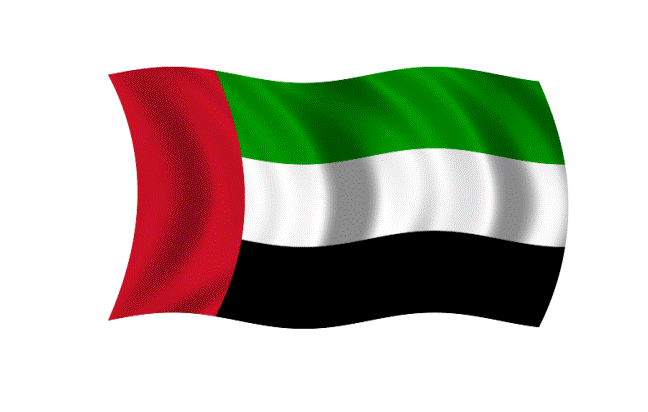 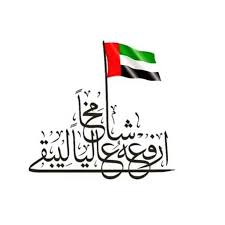 النّشيدُ الوَطنِي يَا حُمَاة المُسْتقبَل
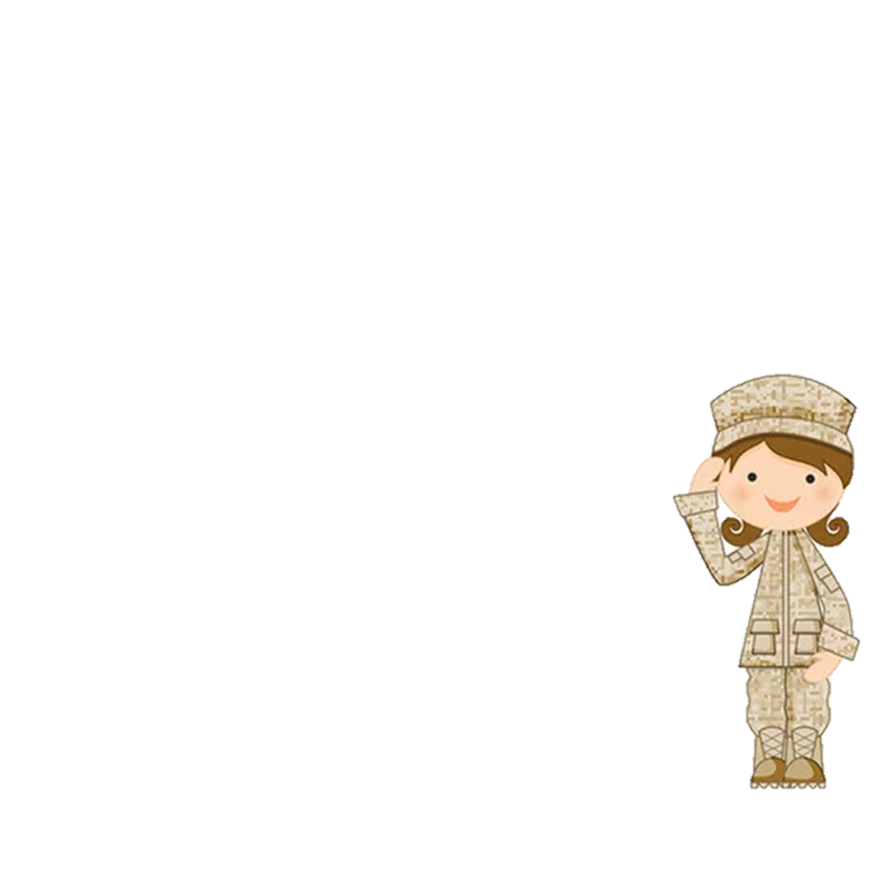 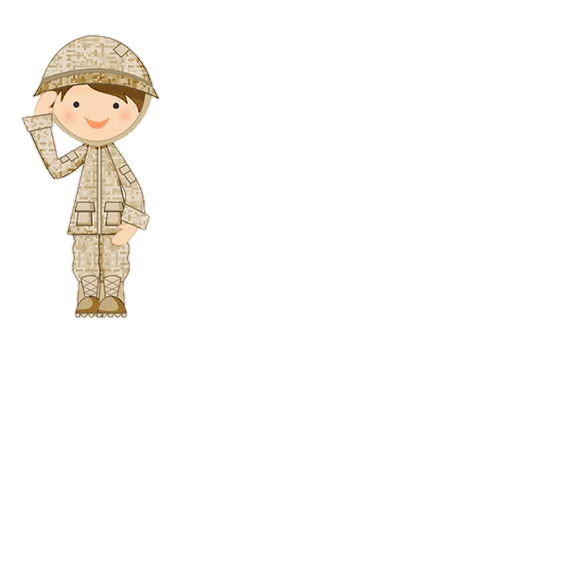 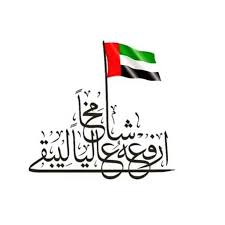 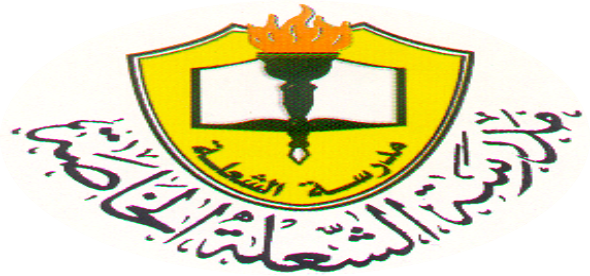 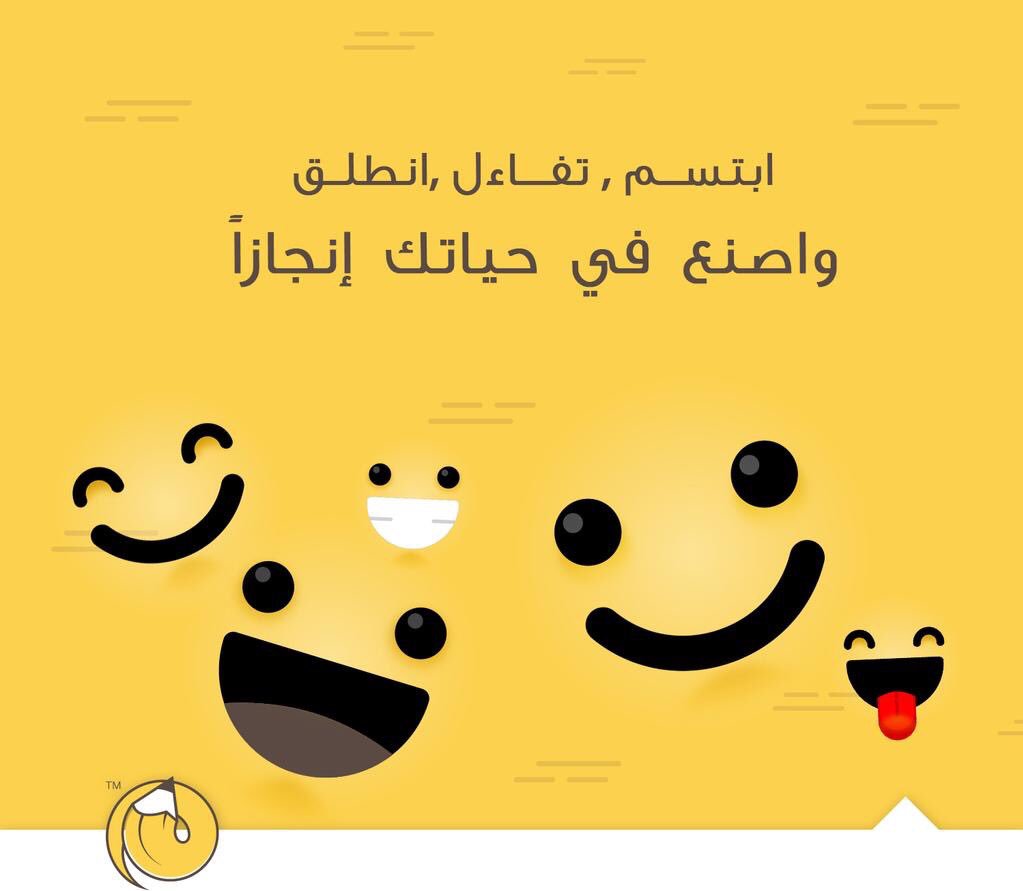 الوِحْدَة الأُولى –الدّرسُ السّادِسُ 
الفصْلُ الدّراسي الأوّل
أهلا بعودتكم في 
رحاب شعلتكم
2020عَام السّعادَة والايجَابيّة
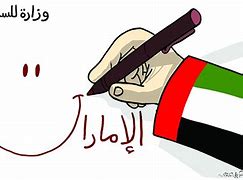 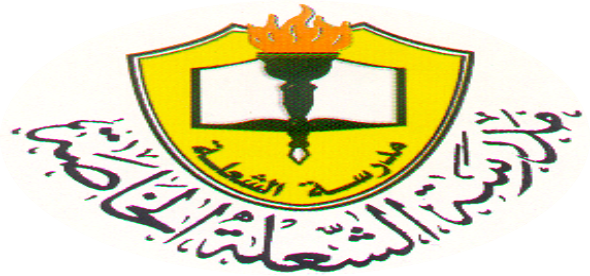 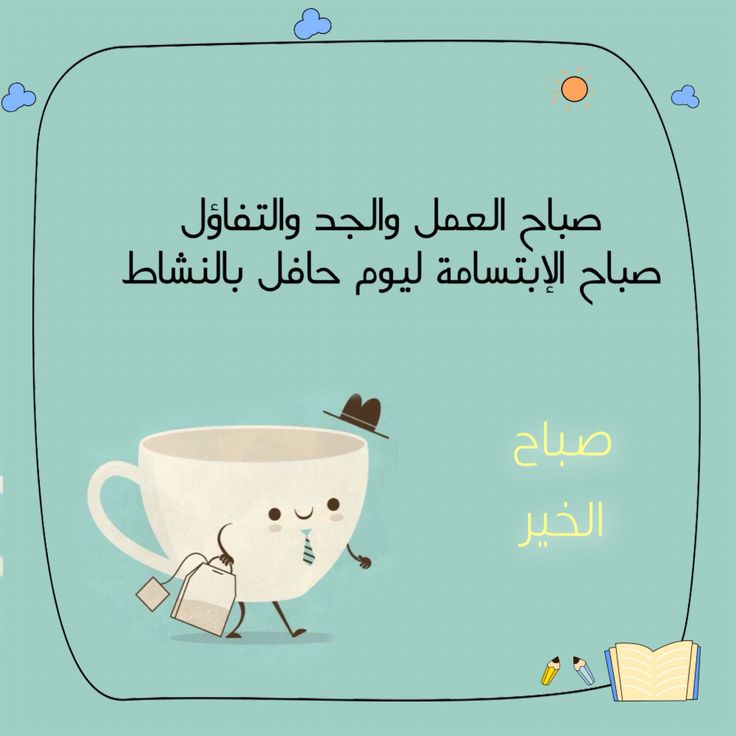 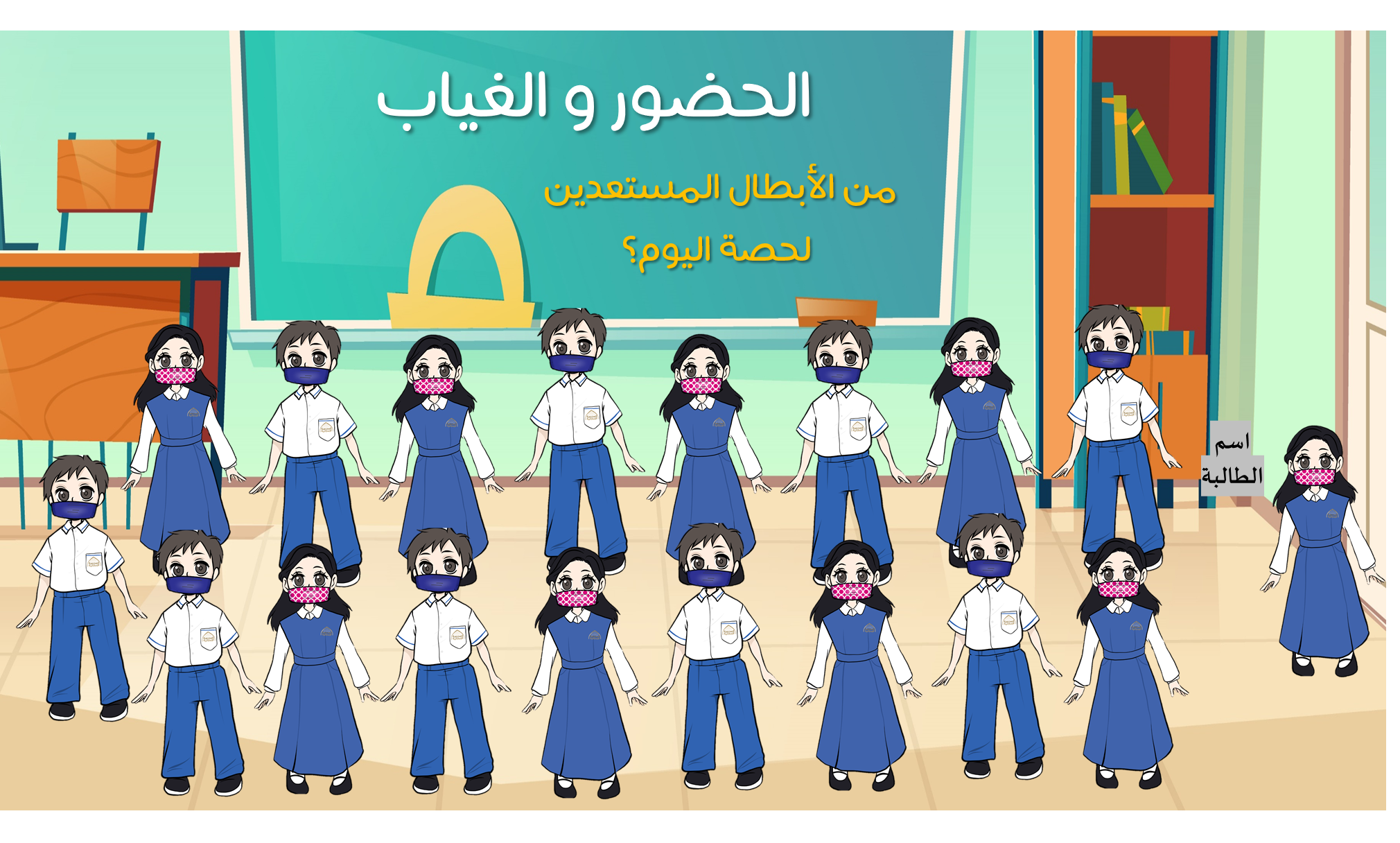 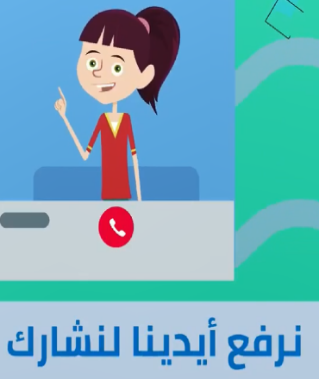 قَوَانين التّعلم-يُحْسب لِكل التَزام نُقاط
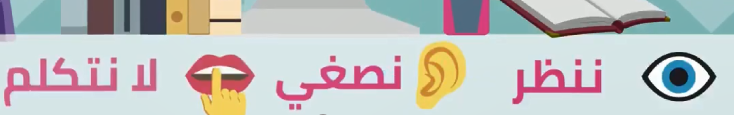 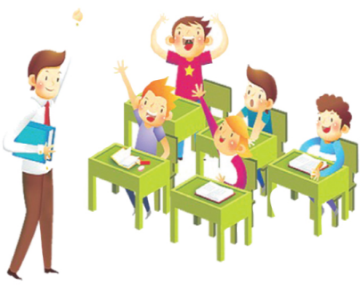 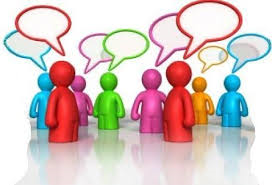 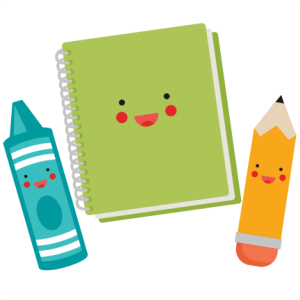 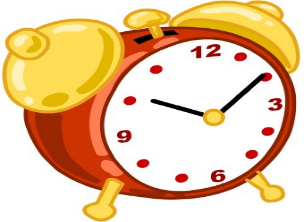 2
1
4
3
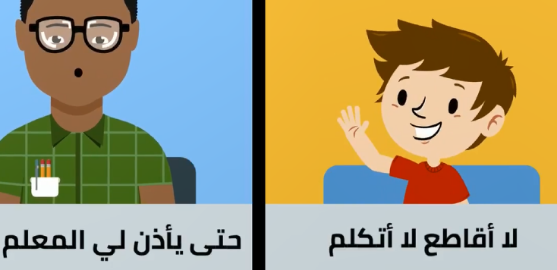 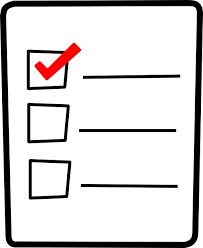 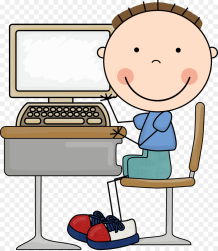 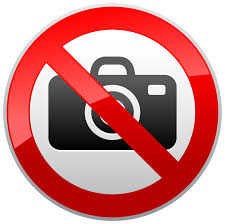 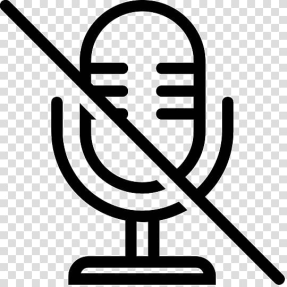 6
8
7
5
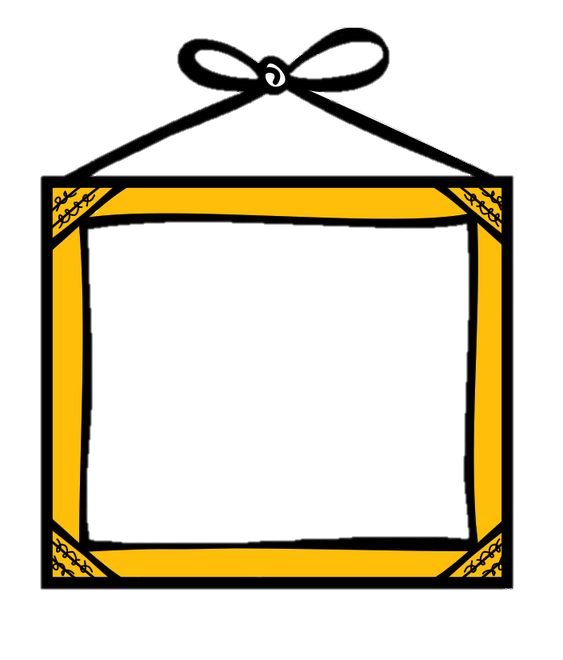 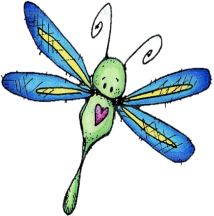 تذكّر(اللهُ فِي عَوْنِ الْعَبدِ 
مَاكَان الْعَبْدُ فِي عَوْنِ أَخِيهِ)
مُسَاعدتُك للآخرين هِي مُسَاعدة لِنفْسِك
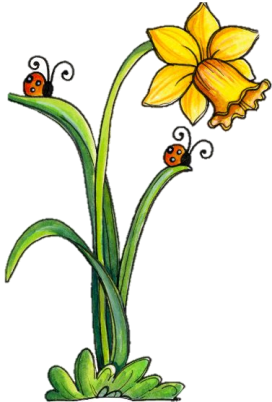 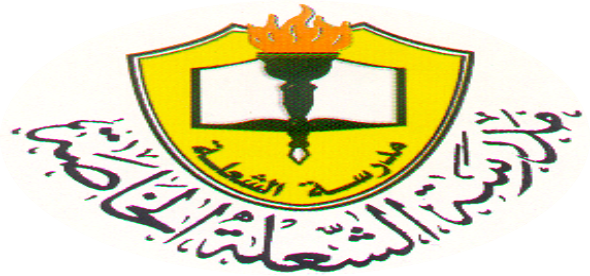 أميرة محمد المغربي مؤسسة الشعلة التربوية
زينب بنت خزيمة (ام المؤمنين )
ابْحث عن الصّفات الحَسنة ثمّ 
تخيّل نفْسكَ وقَد التزمت بهذِه الصّفة والرّسول صلّى 
الله عَليه وسلّم كرّمكَ بِلقبٍ جَميل
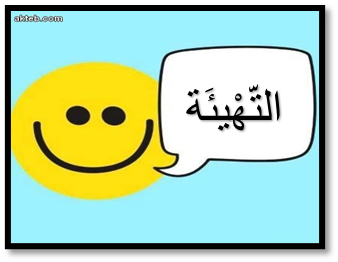 تخيل
اكتب اجابتك 
على الدردشة
الكَرم-الحب –الصّدق-التّواضع-الأمَانة-الاحْترام-متعاون-متسامح
مالصفة التي تحب أن تلقب بها؟
لنشاهد هذا الفيديو سويا وثم نتوقع موضوع درسنا لليوم
عن ماذا سوف نتحدث اليوم من خلال ما شاهدتم ؟؟؟؟
من هي الشخصية التي ستحمل اسم درسنا ؟؟
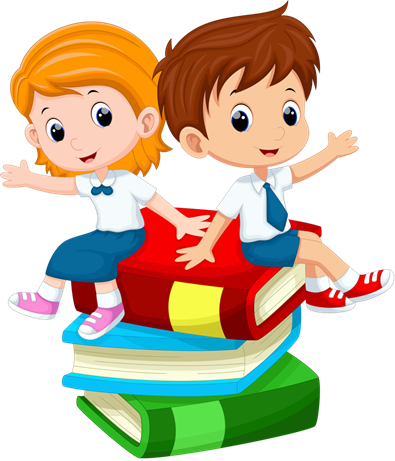 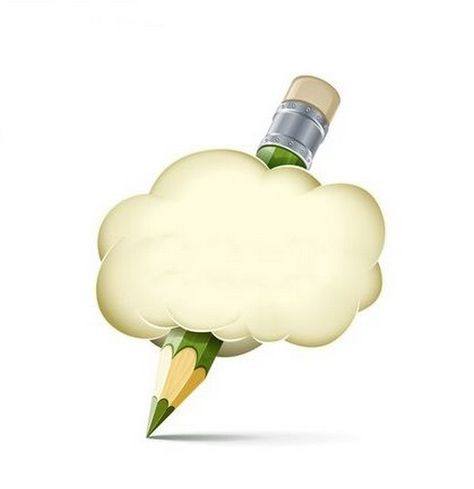 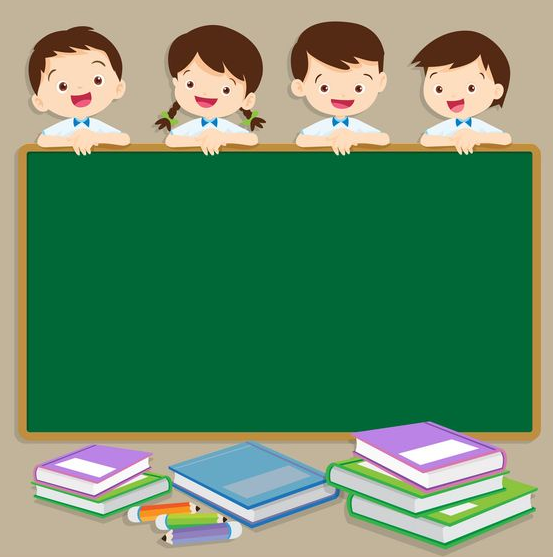 ب
ن
ي
ز
ت
ن
ب
ة
م
ي
ز
خ
كون من هذه الحروف
 أسم أم المؤمنين
التي تحمل عنوان 
درسنا...
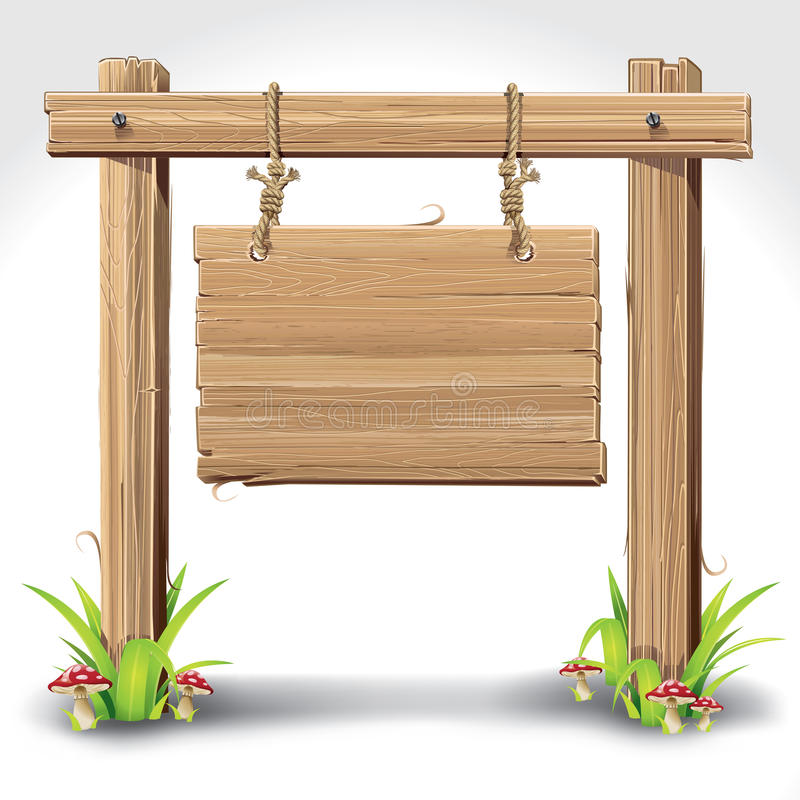 عنوان درسنا اليوم 
أم المؤمنين
 زينب بنت خزيمة
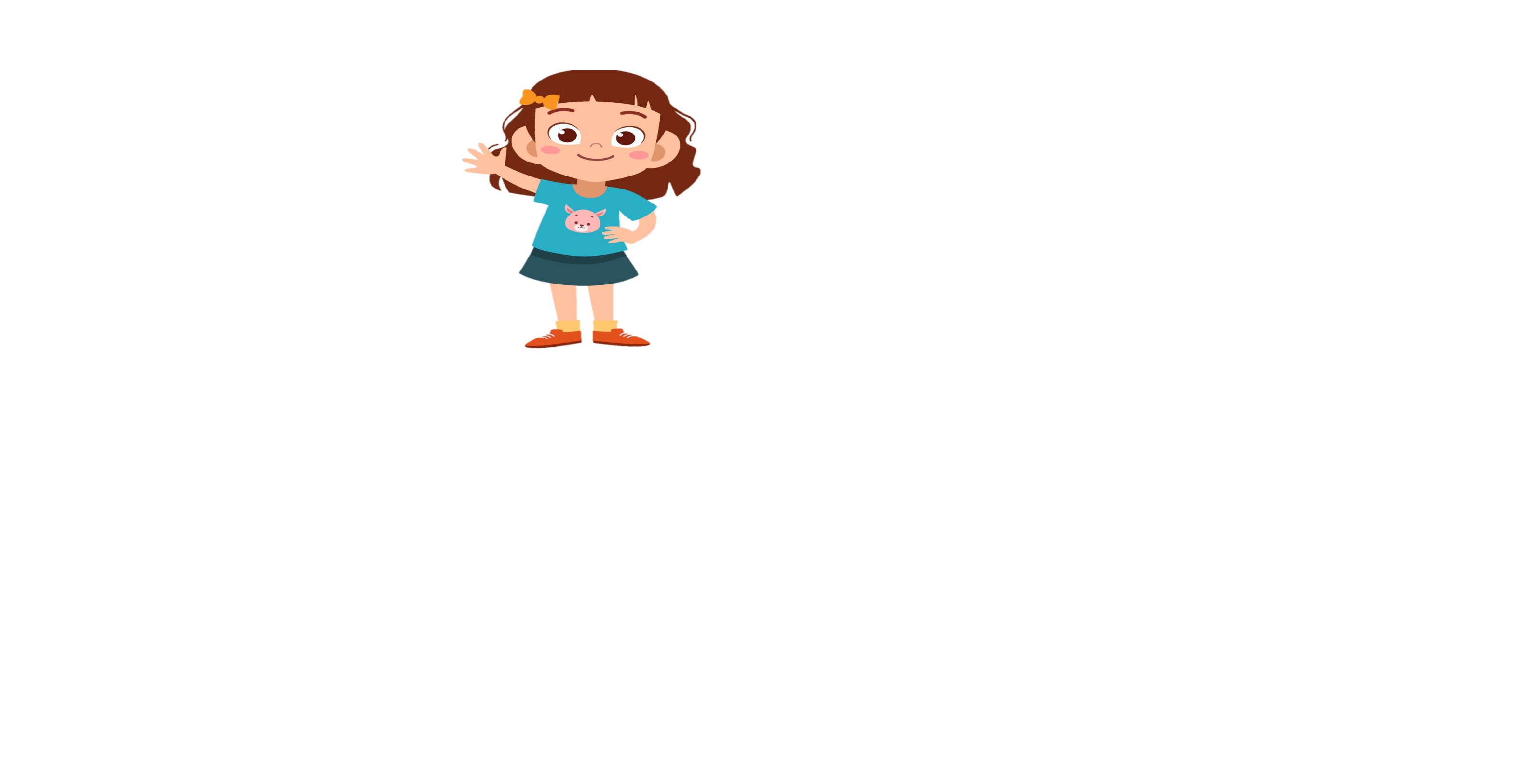 التّمْهيـــد
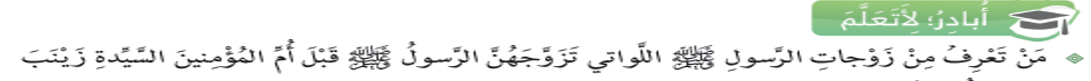 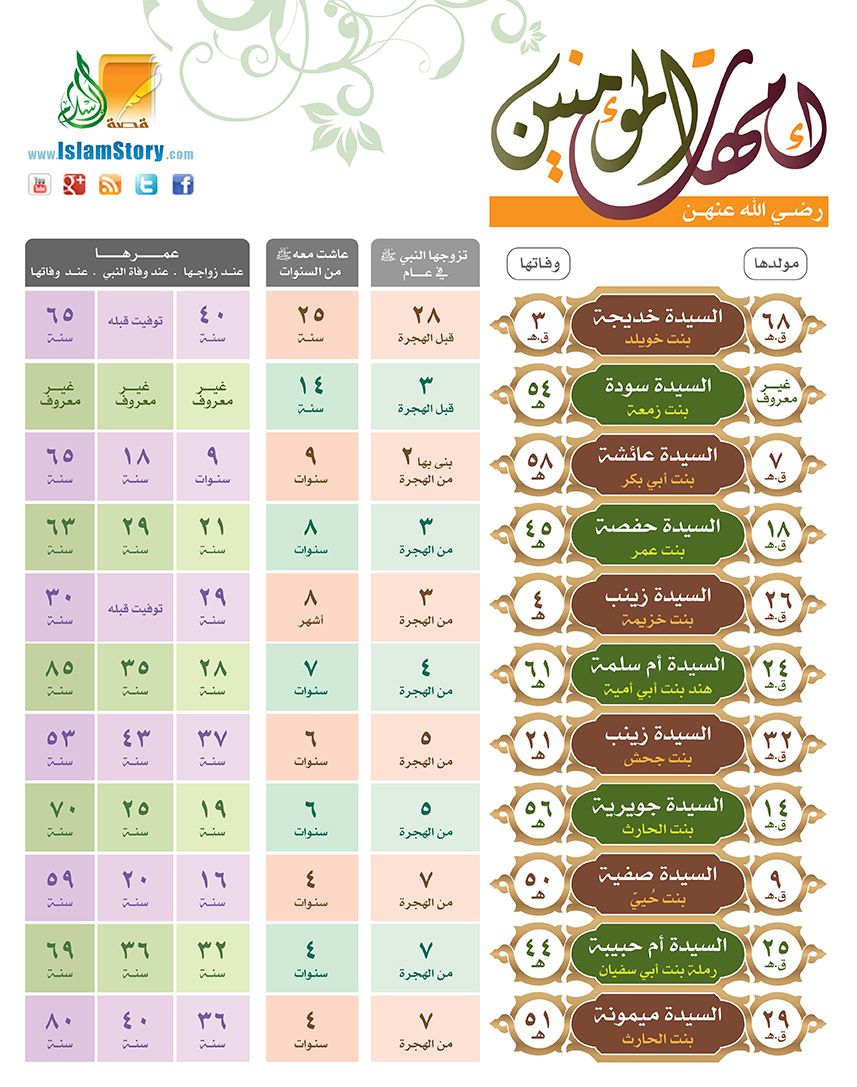 مَاذَا أتعلّمُ مِنْ هَذا الدَّرْس؟
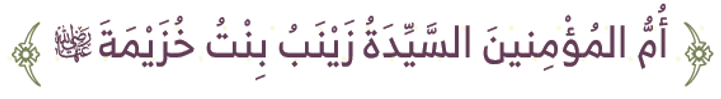 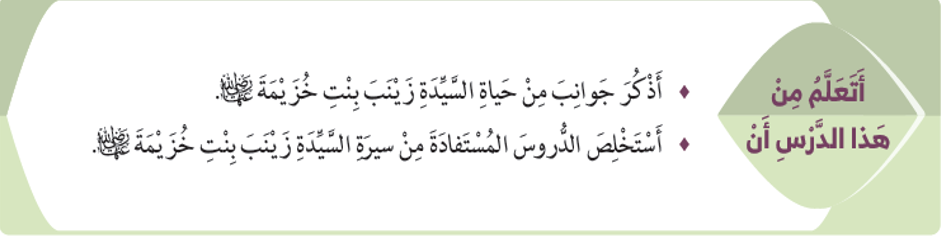 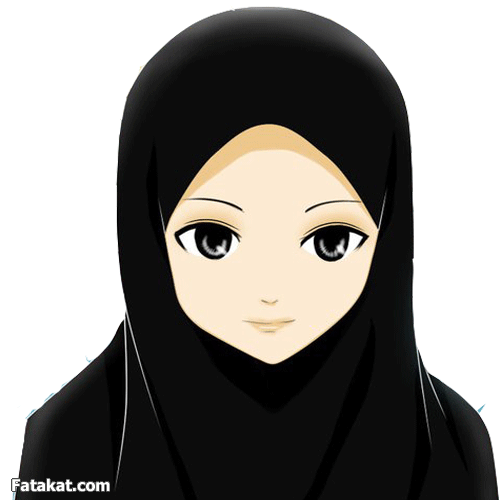 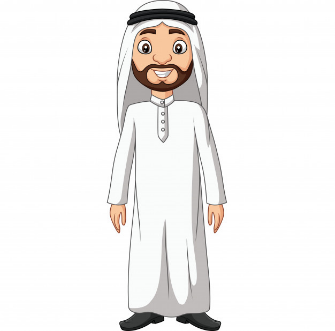 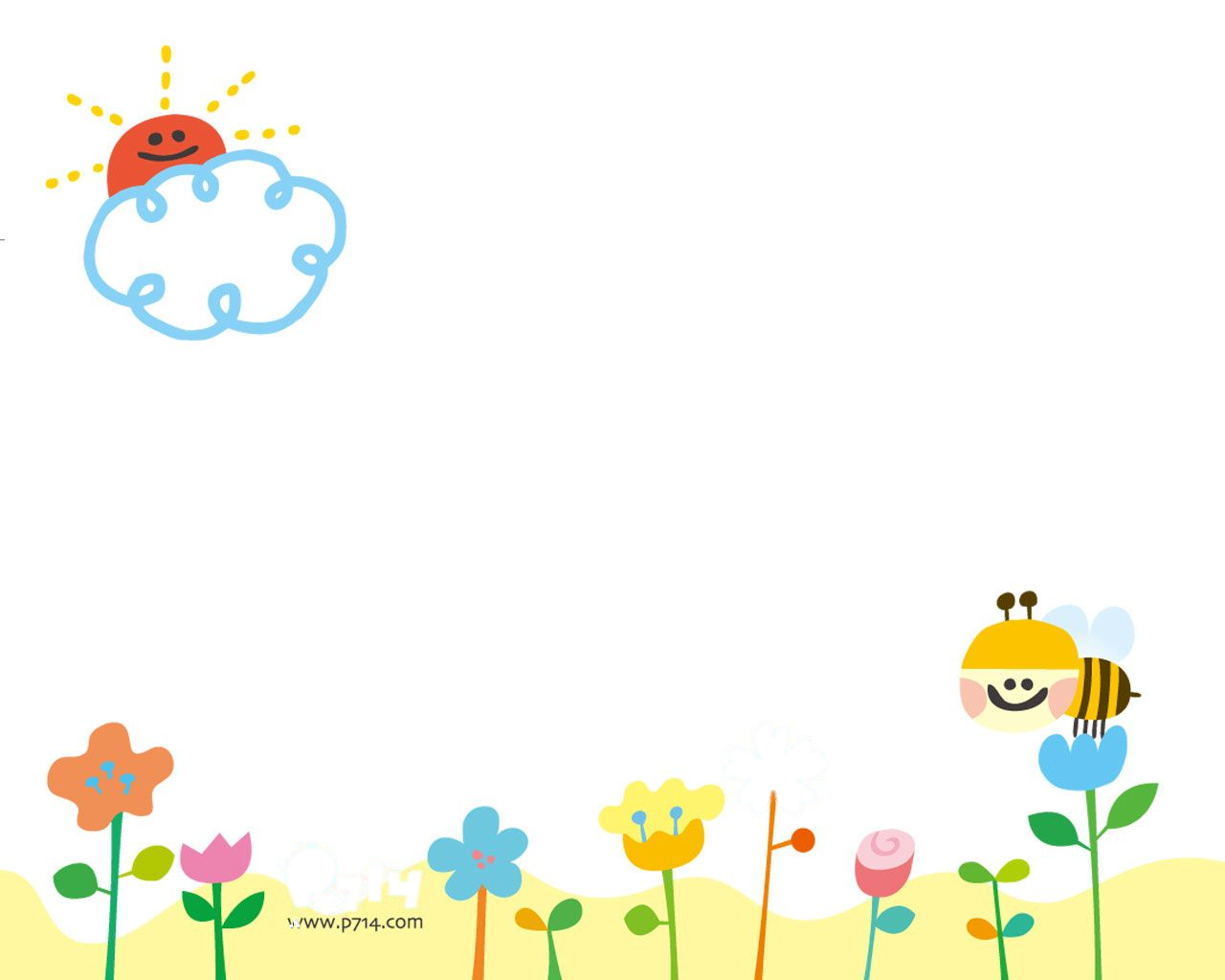 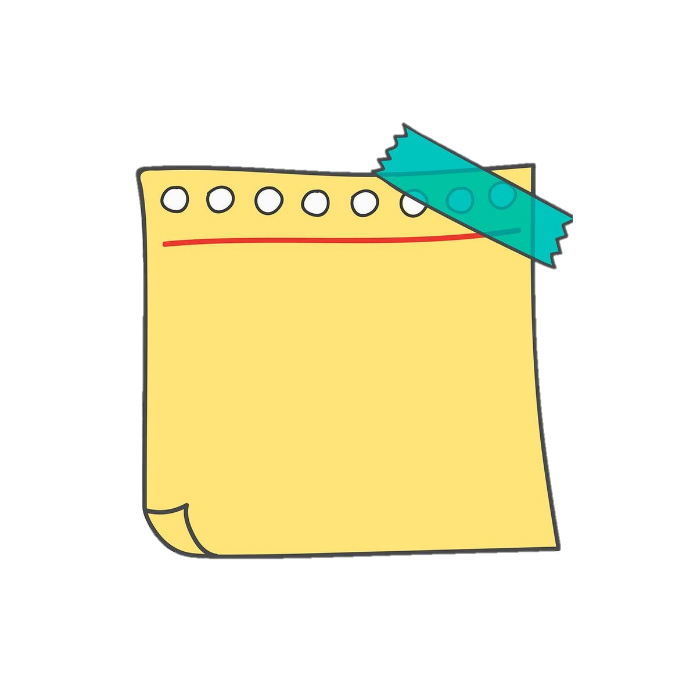 الاهداف
نواتج التعلم
1.يذكر جوانب من حياة السيدة زينب بنت خزيمة
 2. يستخلص الدروس المستفادة من سيرة السيدة زينب
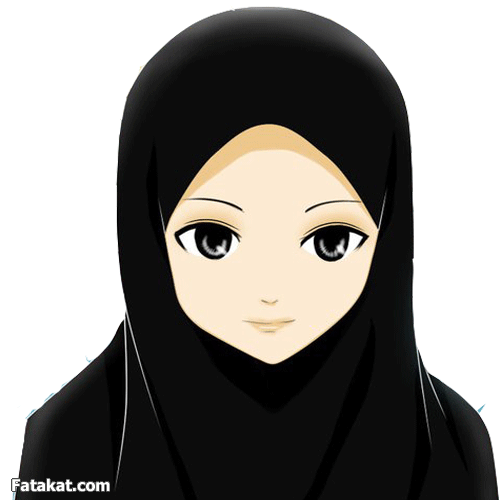 3.يحرص على مساعدة الفقراء والمحتاجين طاعة لله ورسوله واقتداء بأمهات المؤمنين
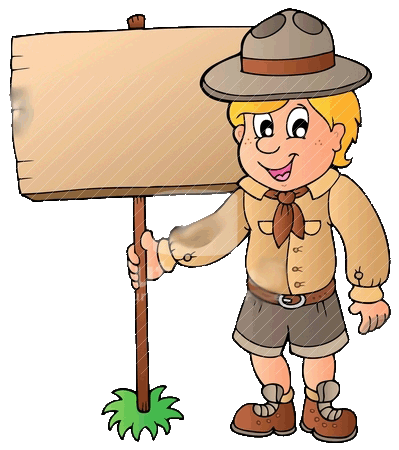 نذْكُر جَوانِب مِن حيَاة السّيدَة زّينب رَضي الله عنْها-لِنُشَاهد المقْطع التّالي
الهْدفُ الأوّل:
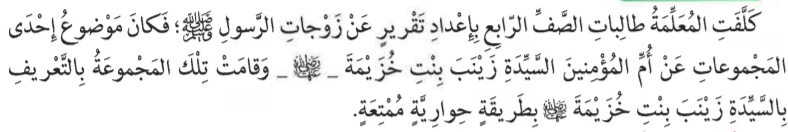 الهدف الأول:
يذكر جوانب من سيرة السيدة زينب
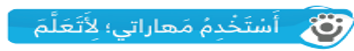 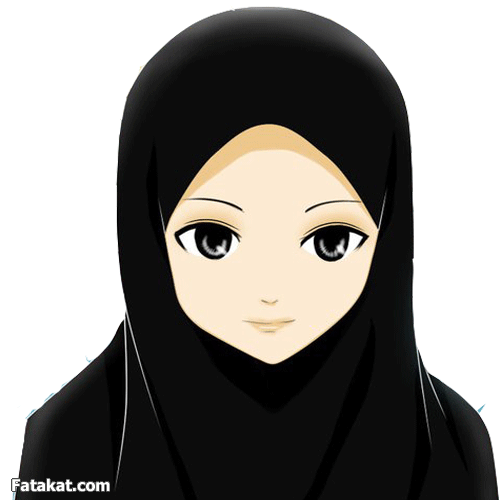 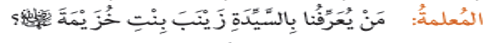 صفحة
46
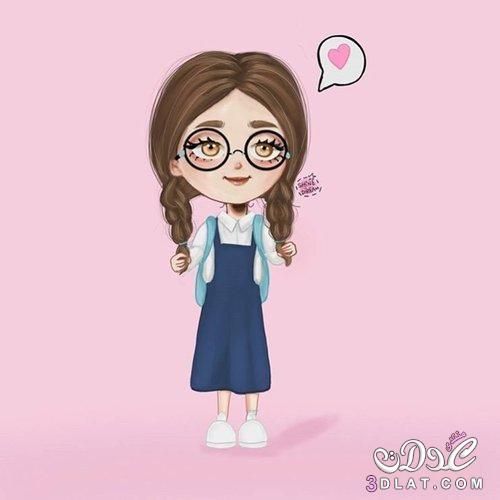 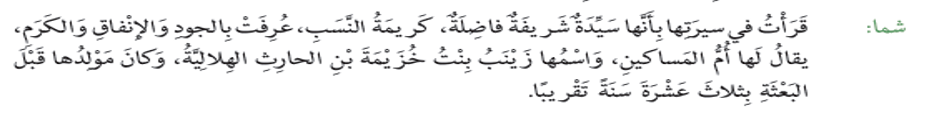 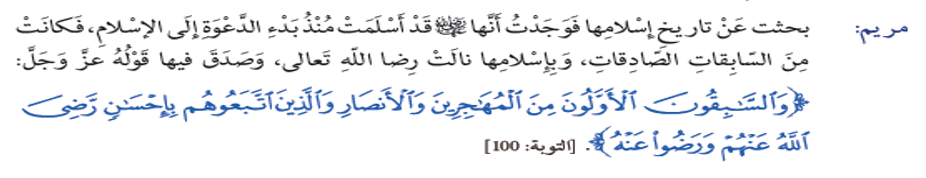 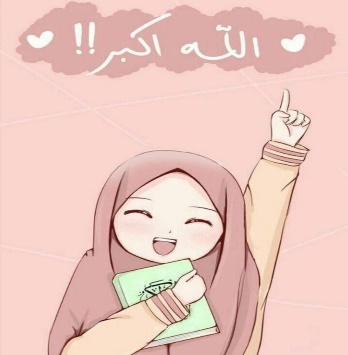 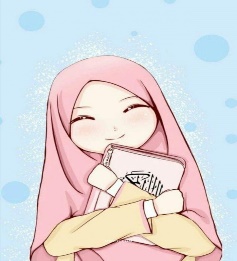 صفحة
46
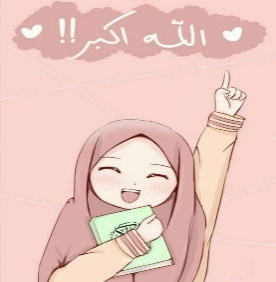 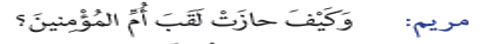 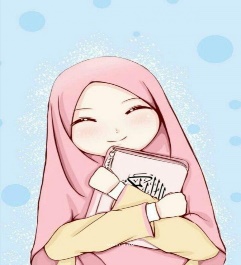 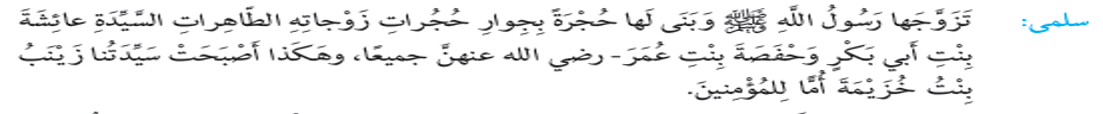 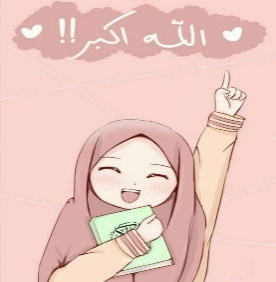 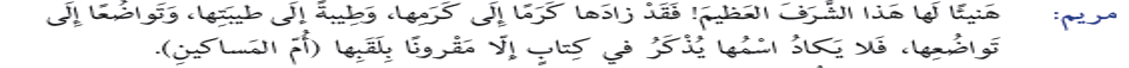 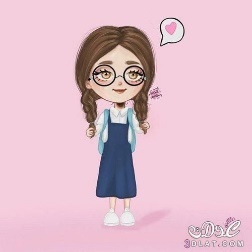 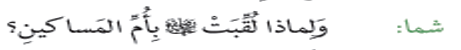 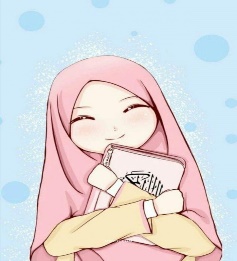 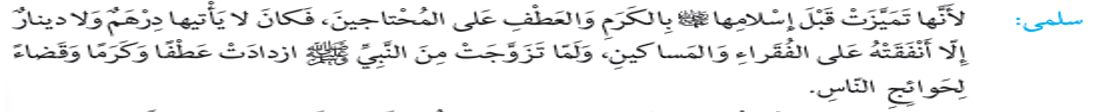 الهدف الثاني:ما أهم الدروس المستفادة من سيرة السيدة زينب؟
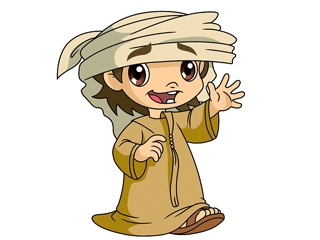 من خلال ما شاهدت وسمعت استنتج
اكتب اجابتك
 مع دقيقة ابدأ
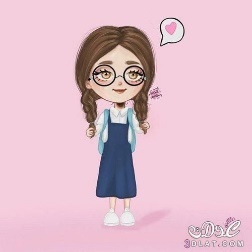 صفحة
 46
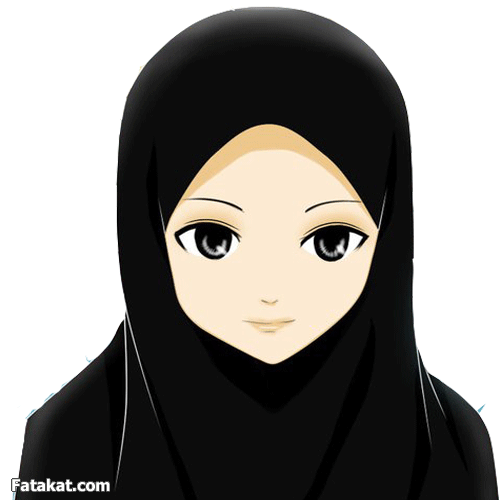 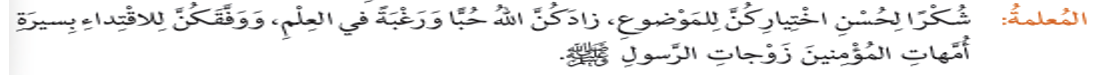 قيم ذاتك
الهدف الثاني
الهدف الأول
هل تعرفت على جوانب من حياة السيدة خديجة
هل استخلصت دروسا من سيرتها العطرة؟
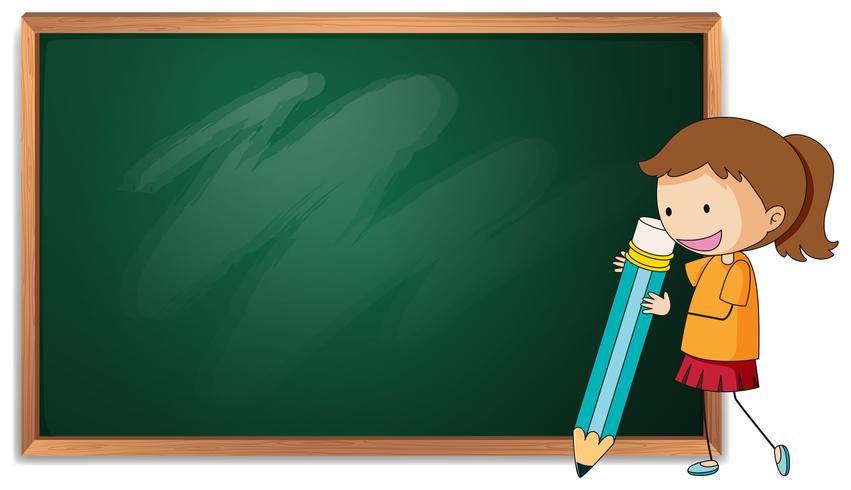 أسْئَلةُ التّحديّات!
1-مَا المقْصُود بِـ(قبْلَ البِعثة)؟
2-لَم يُصلّ النّبي صلّى الله عَليه وسلّم عَلى أحدٍ من 
زوْجَاته صَلاة الجنَازَة سِوى زيْنب رَضي الله عنْها،لمَاذا؟
اخترسؤالا وقم بالاجابة عليه 
اكتب اجابتك على الدردشة
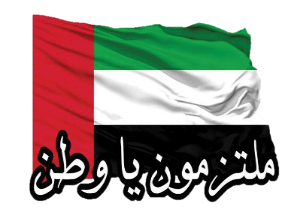 جَاااهزَون للتّحدي..؟مُنَافسَة شَريفَة في طِلبِ العِلم بيْن طُلّاب العَلمكيف تكون مقتديا بأمهات المؤمنين في حياتك بحيث تفيد وطنك ومجتمعك؟
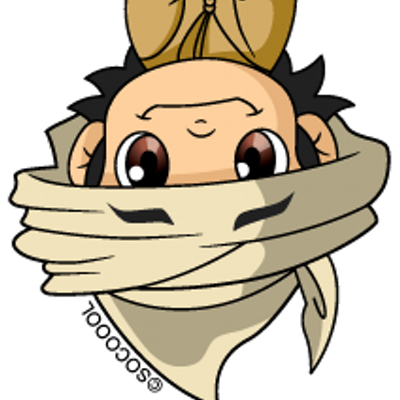 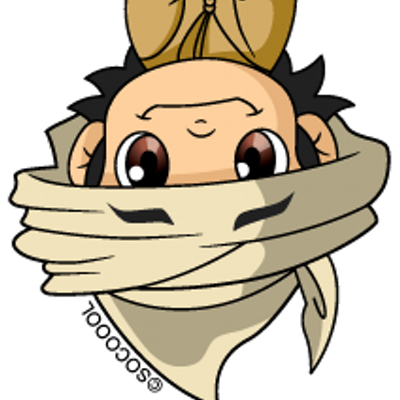 اكتب اجابتك على الكتاب صفحة48
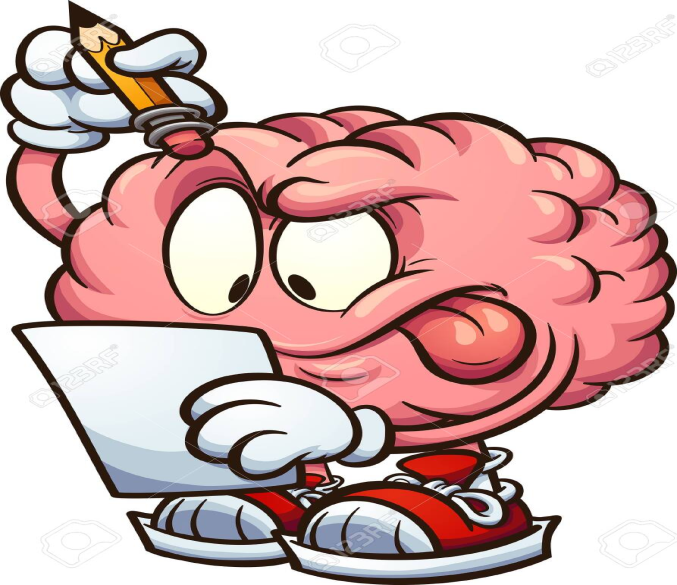 نشَاطٌ فرْدِي-
أبْدِعُوا فلِكل شخْص منْكم
طَرِيقةُ تفْكِير مُخْتلفَة 
ابتكر طرقا لمساعدة الفقراء
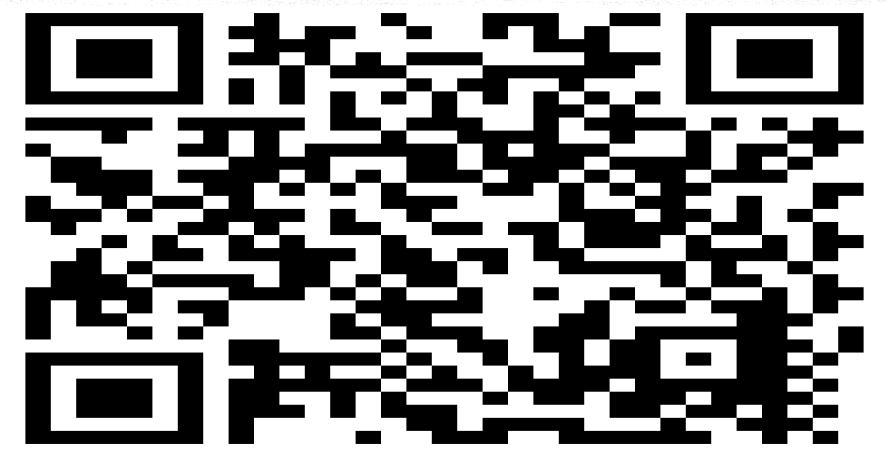 التّقْييم-اضْغَط عَلَى الرّابِط التّالِي:اسْتَمتِع وَقَيّم
https://wordwall.net/p35/183/794lay/45
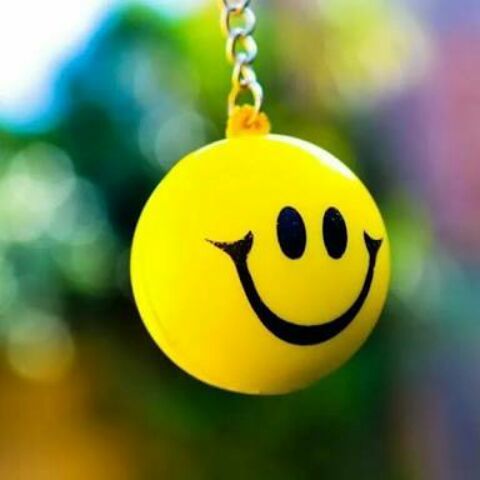 غلق الحصة
من خلال استراتيجية السمكة
لخص
نسبها
زواجها
اسلامها
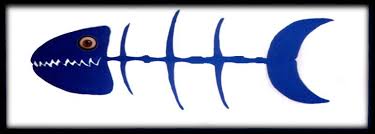 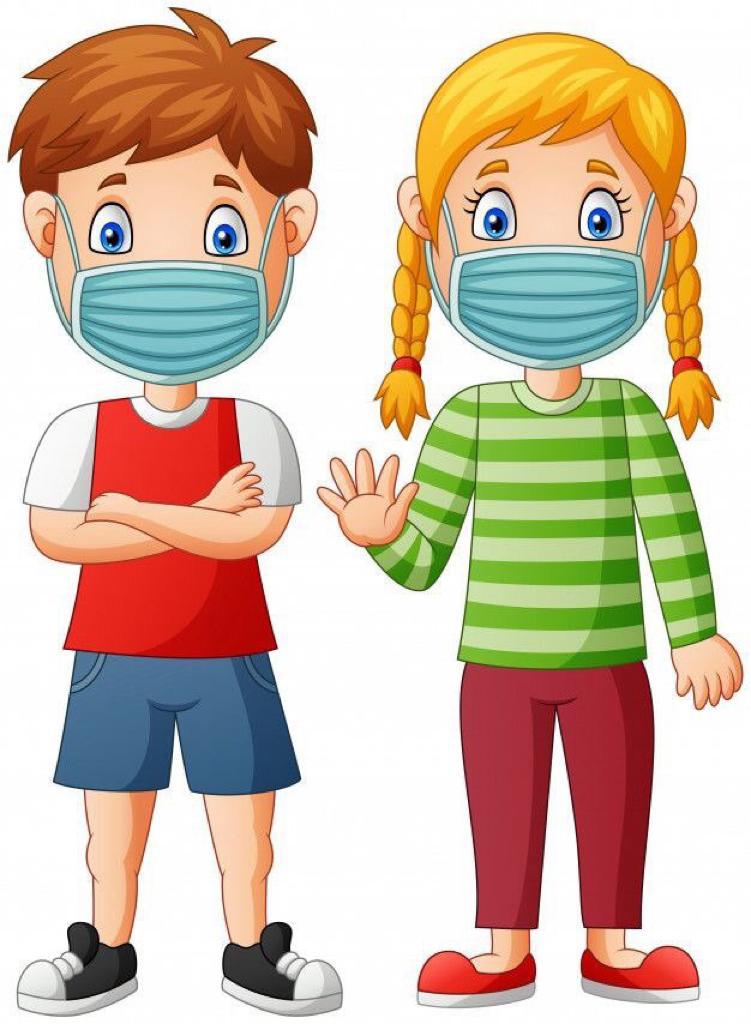 وفاتها
صبرها
صفاتها